Мастер-класс

«Применение структуры ТОКИН МЭТ на уроках татарского языка
Цель:

 «Внедрение новых методик                          в процесс  преподавания  татарского языка на основе «Преобразования обучения в ХХI веке: развитие   культуры  мышления».
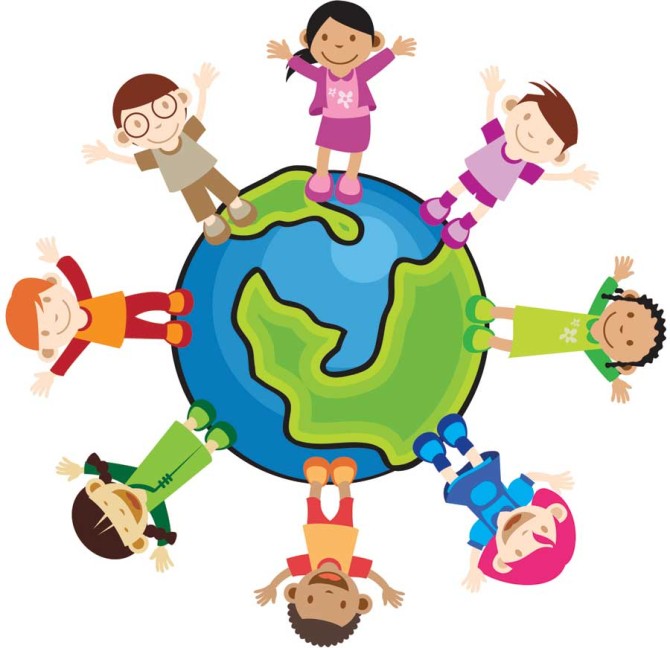 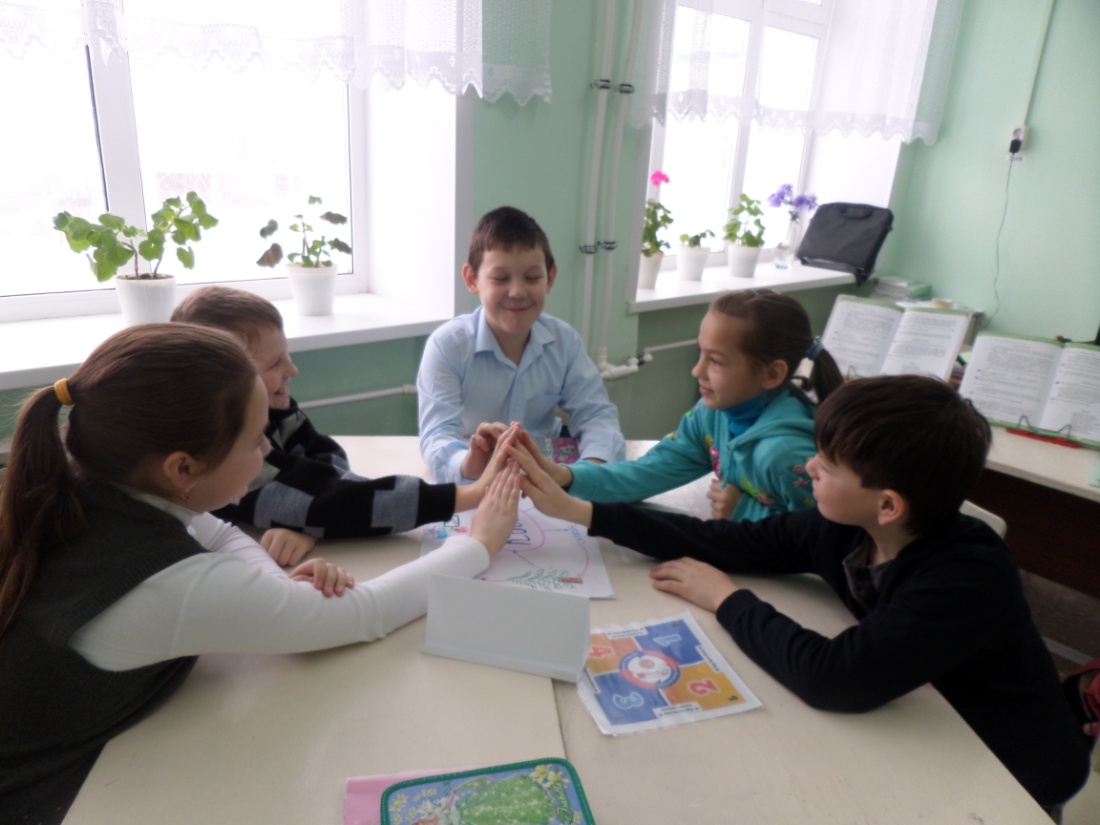 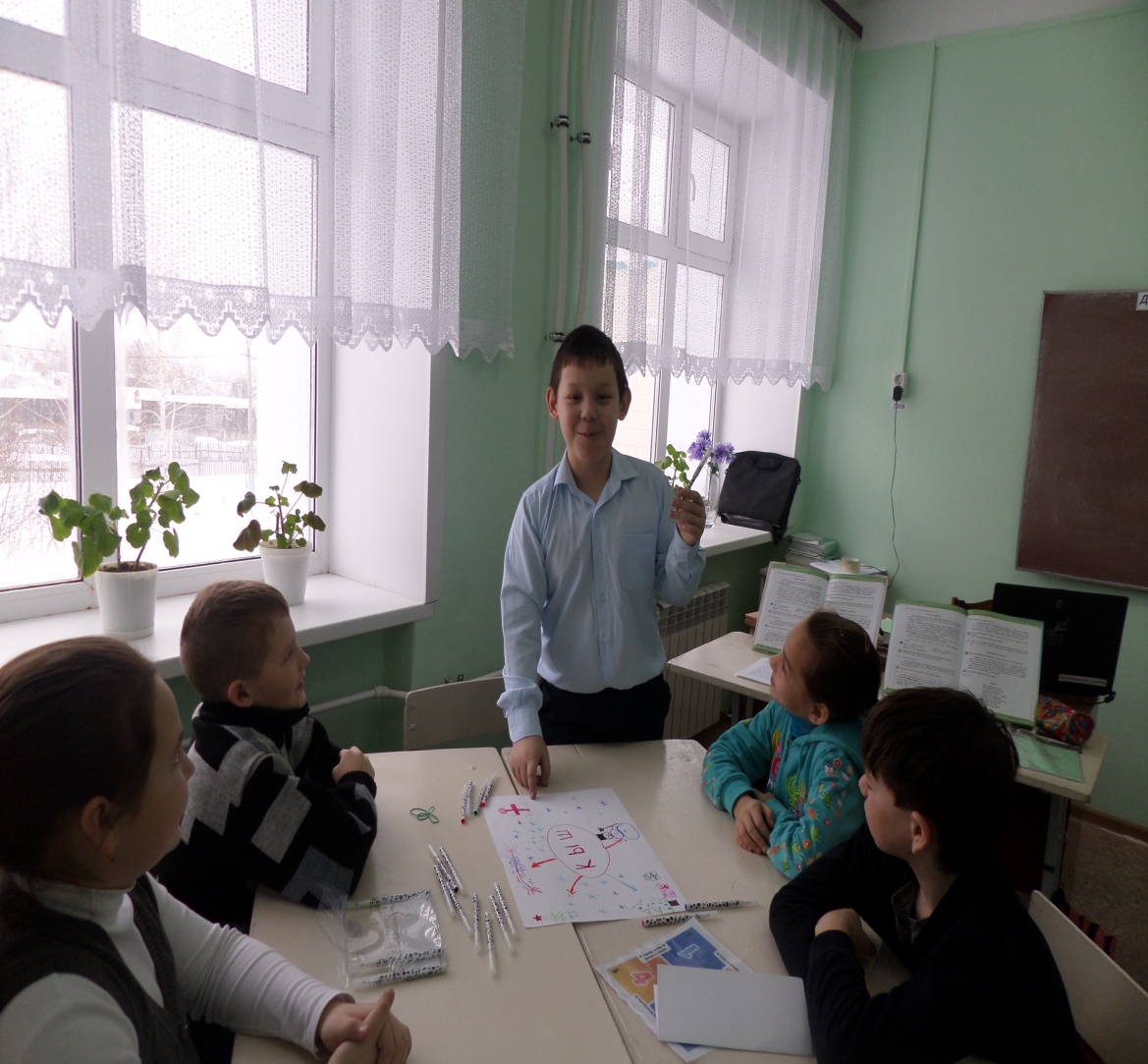 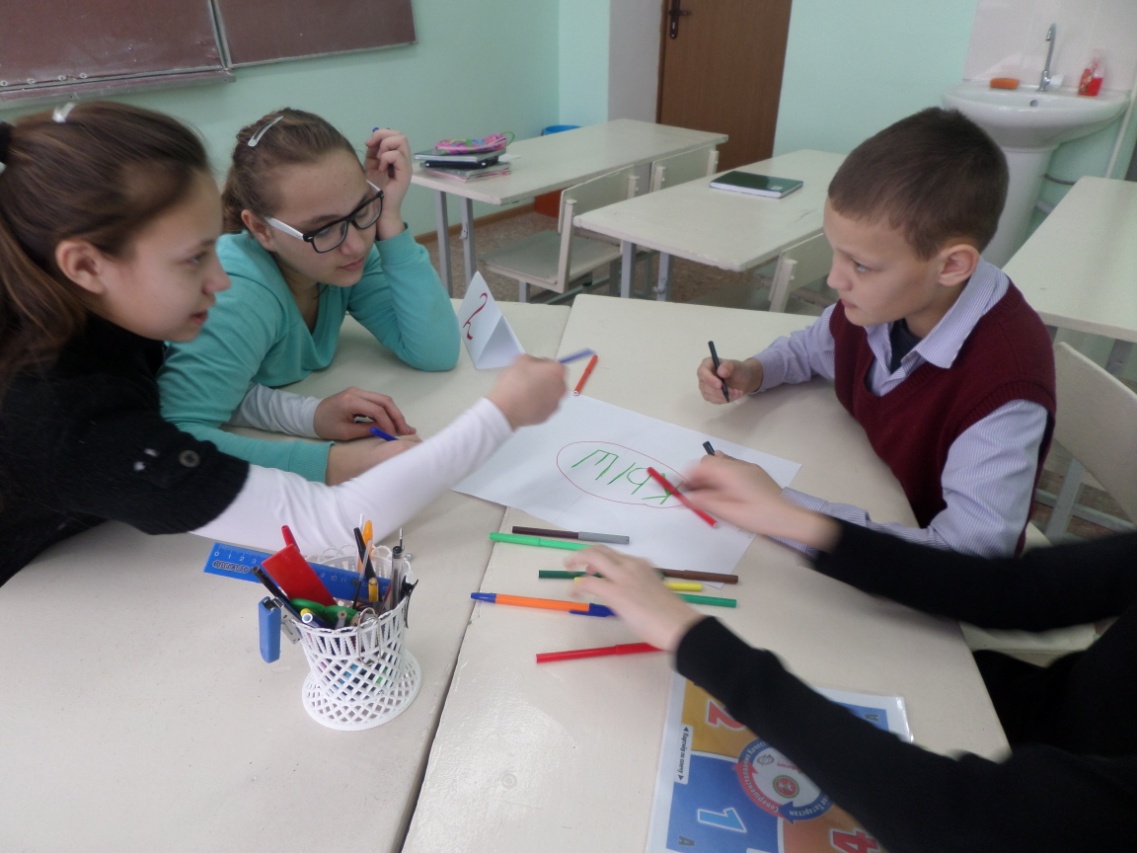 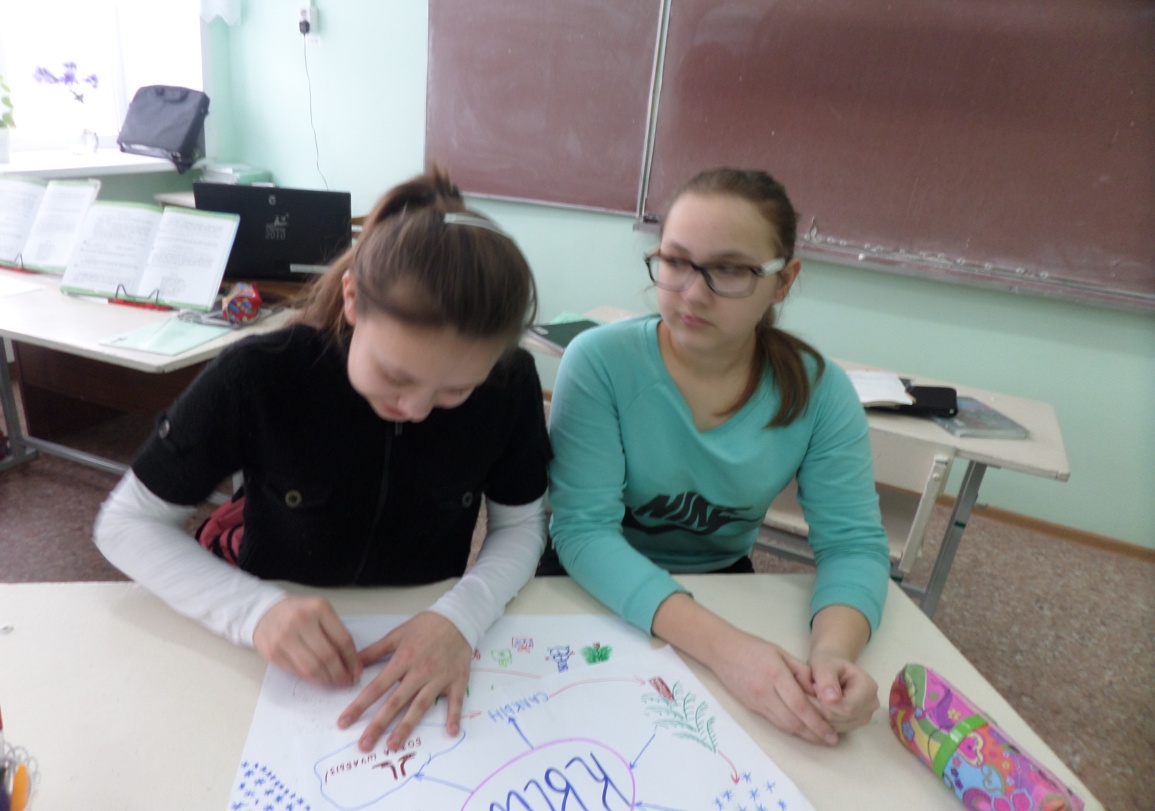 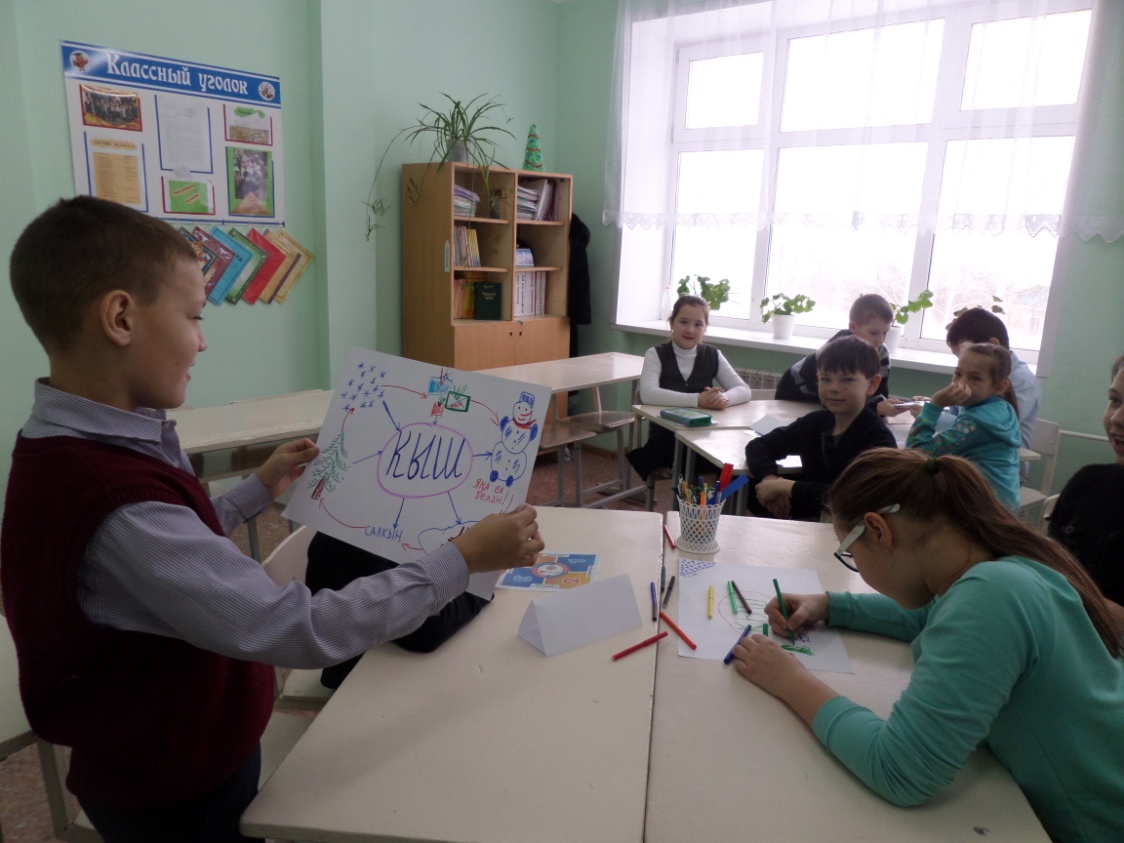 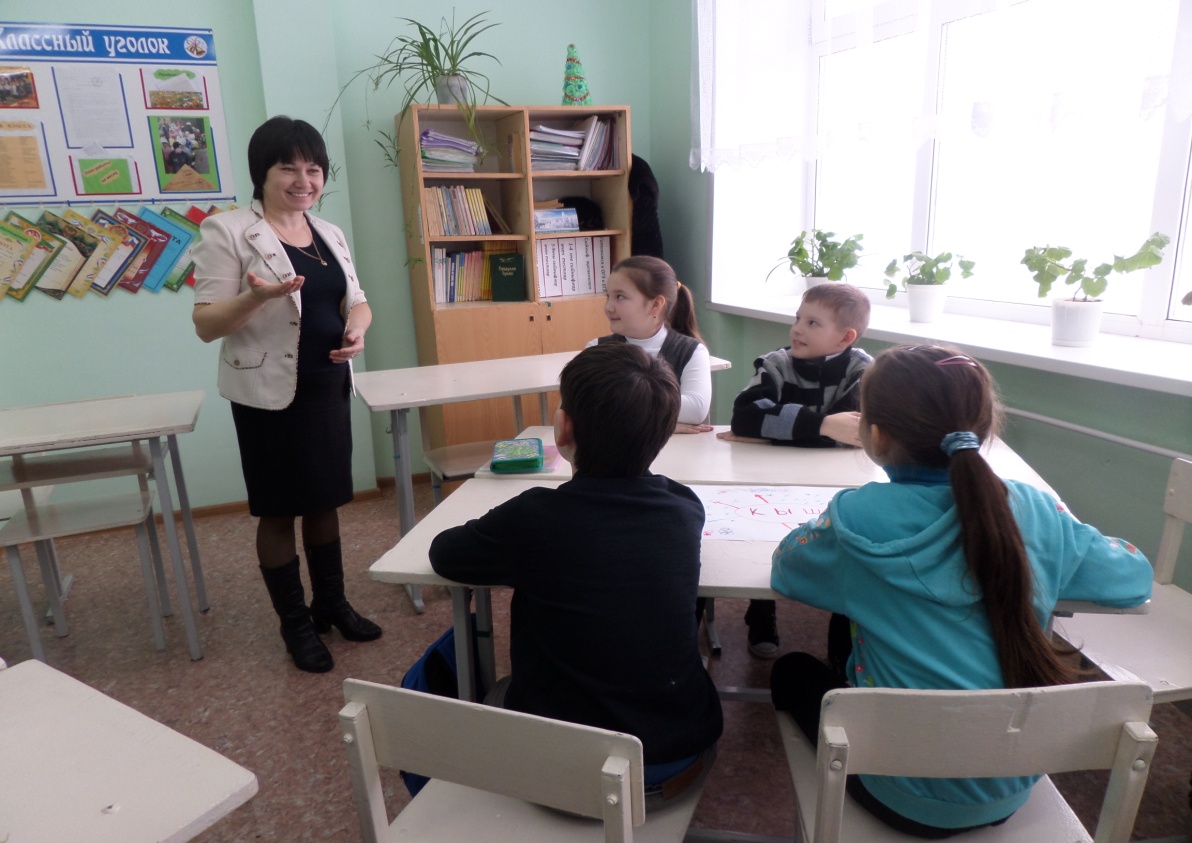 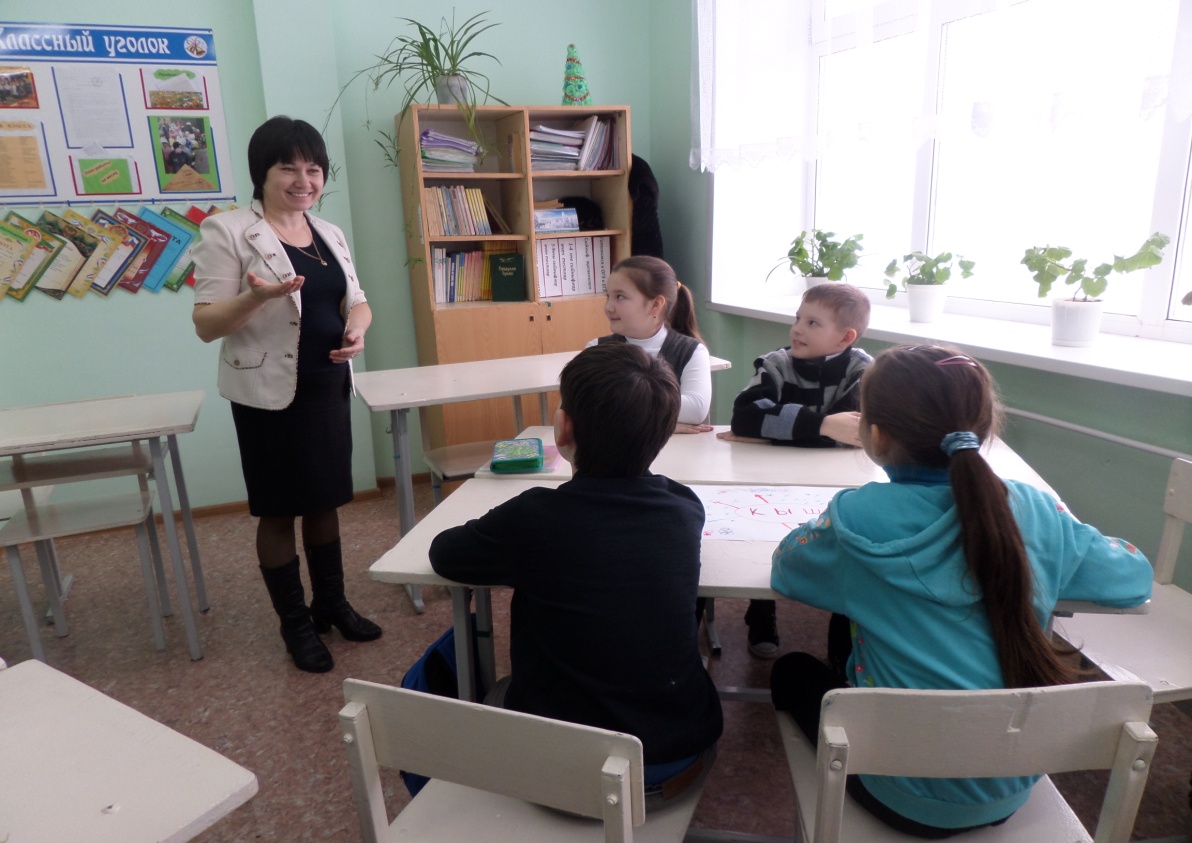 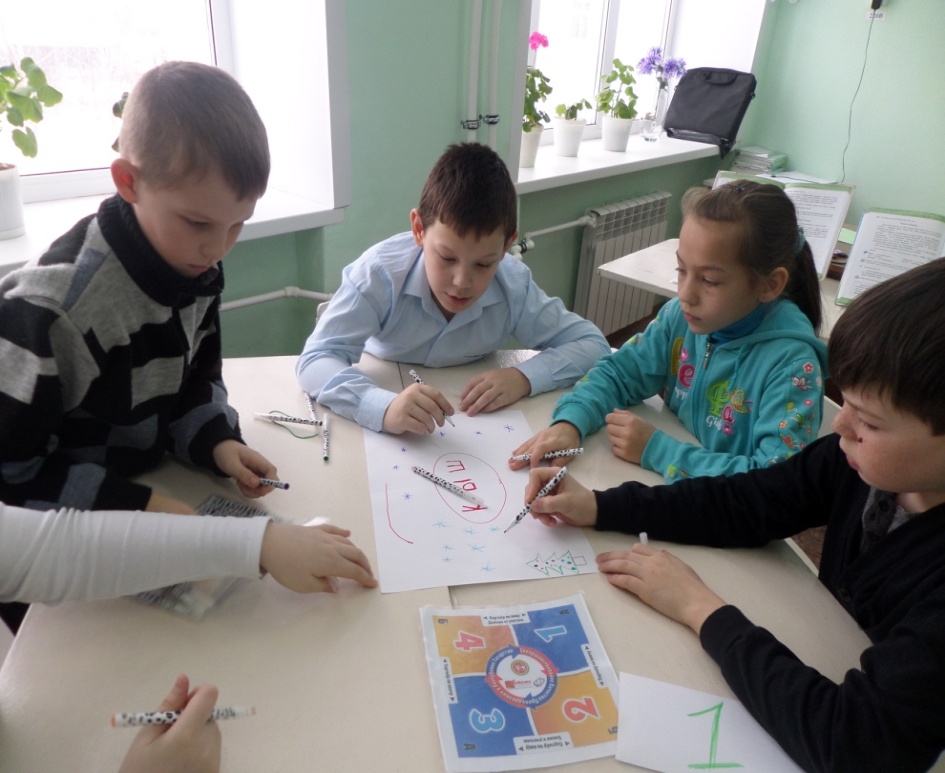 Без булдырабыз!